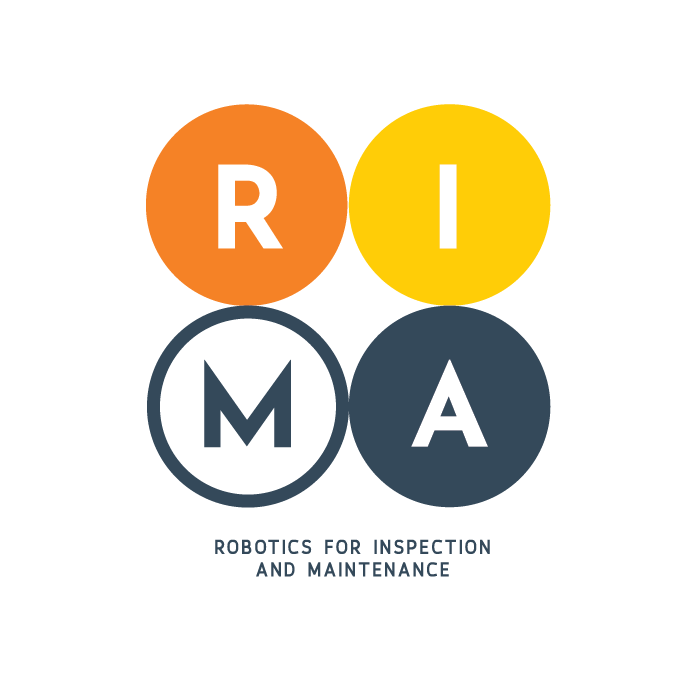 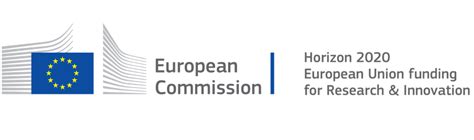 What is RIMA
Who We Are
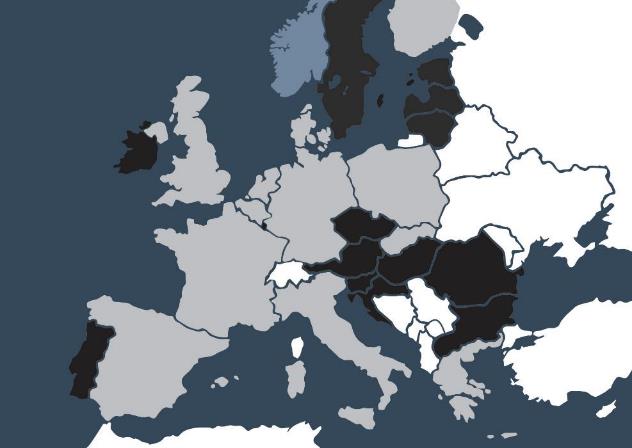 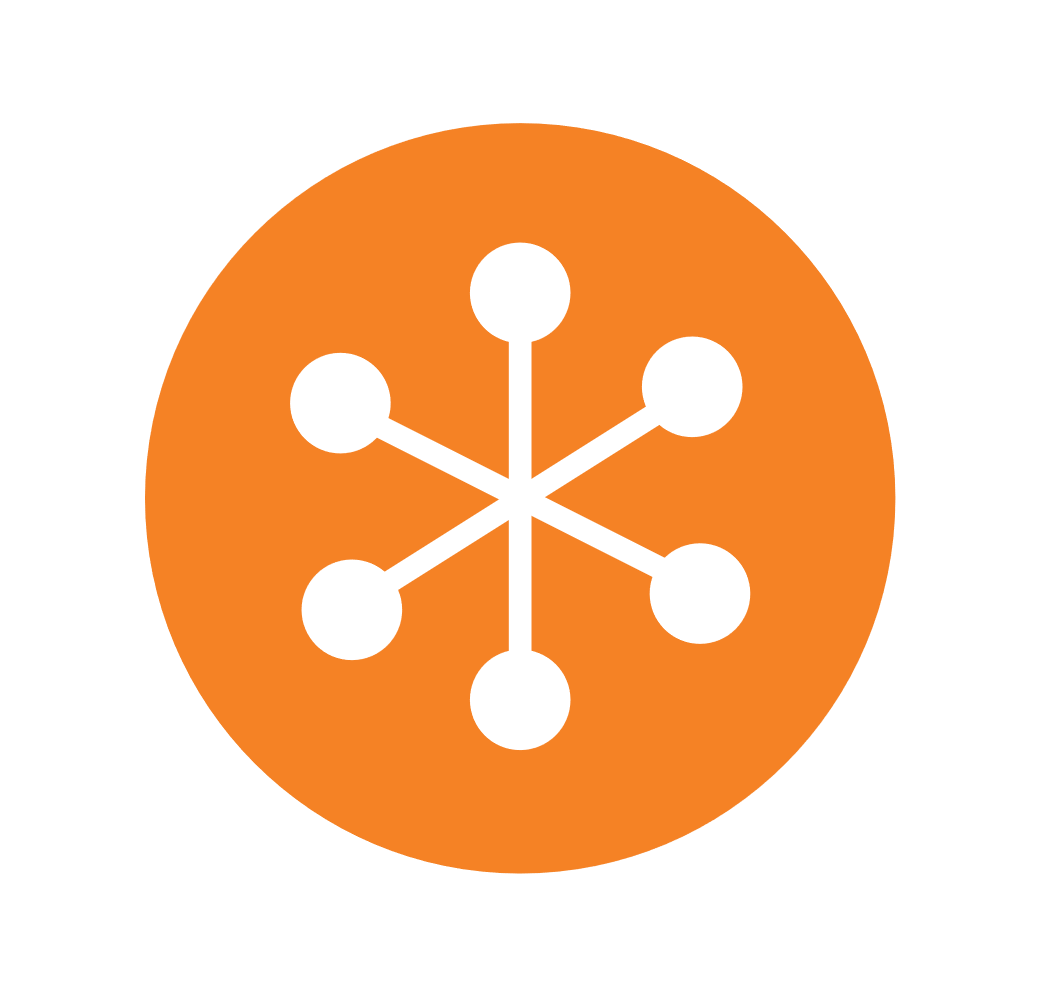 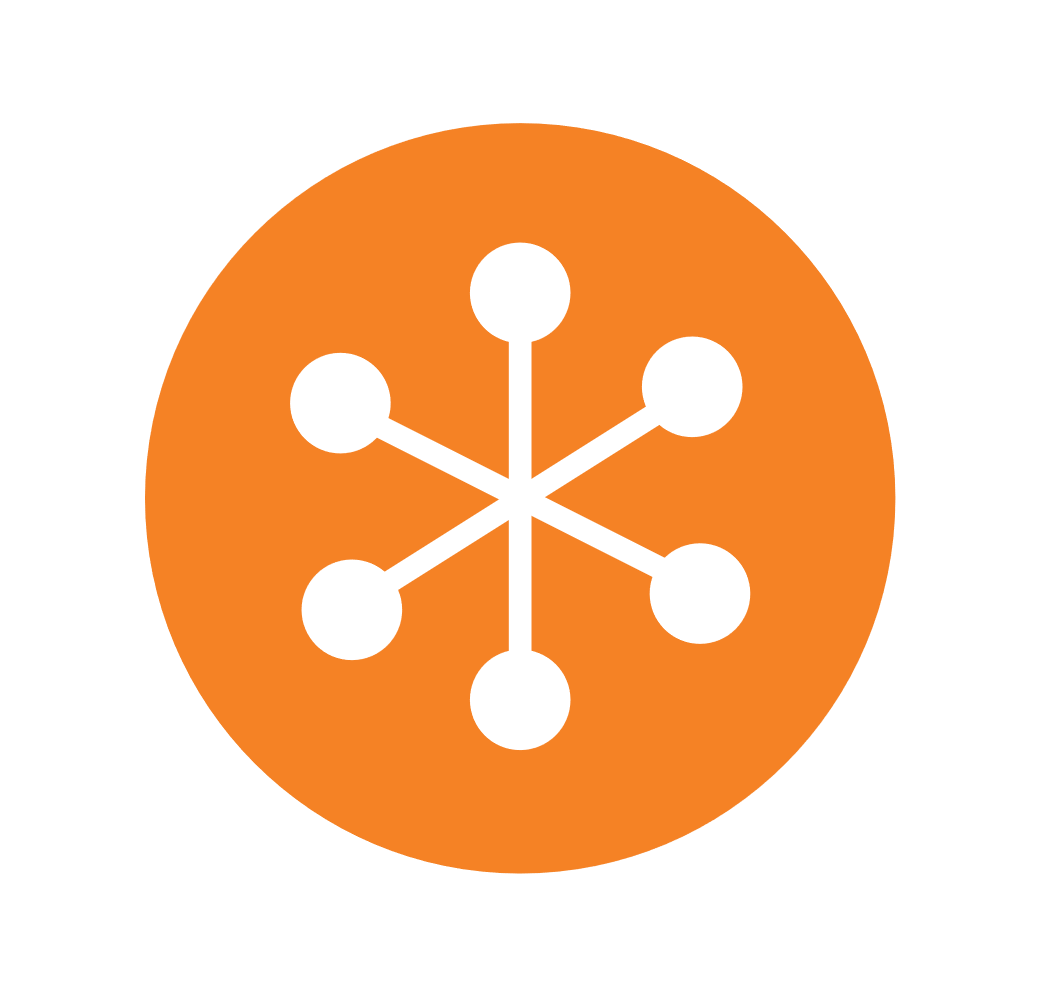 Digital Innovation Hubs and Industry Organizations from across Europe
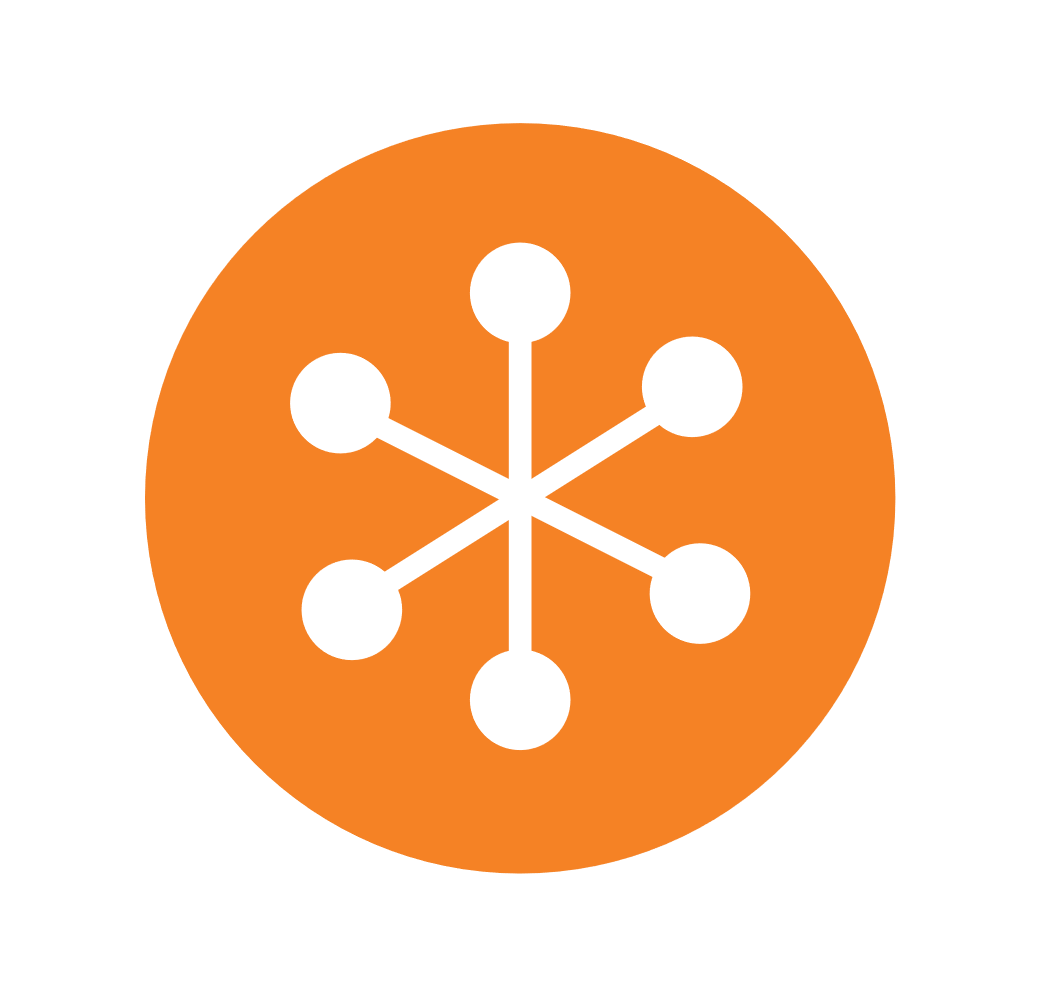 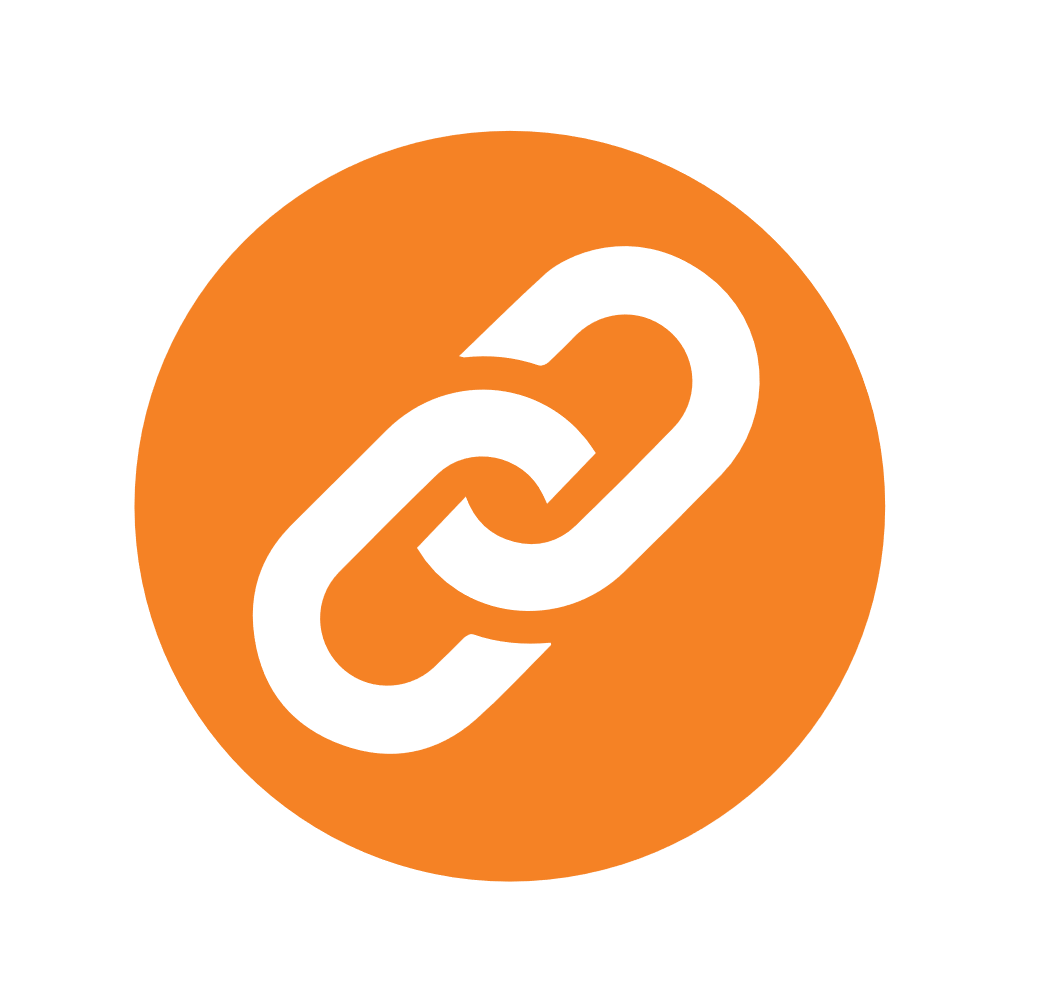 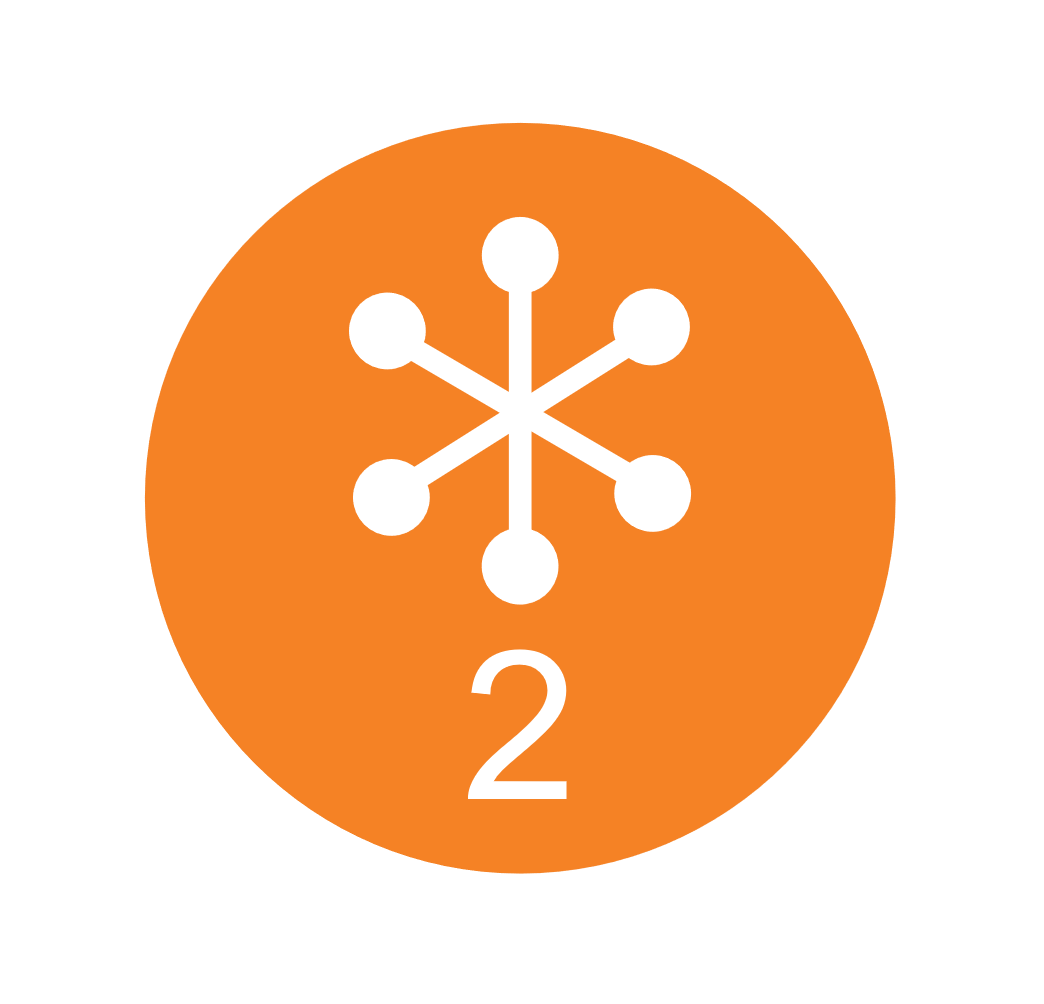 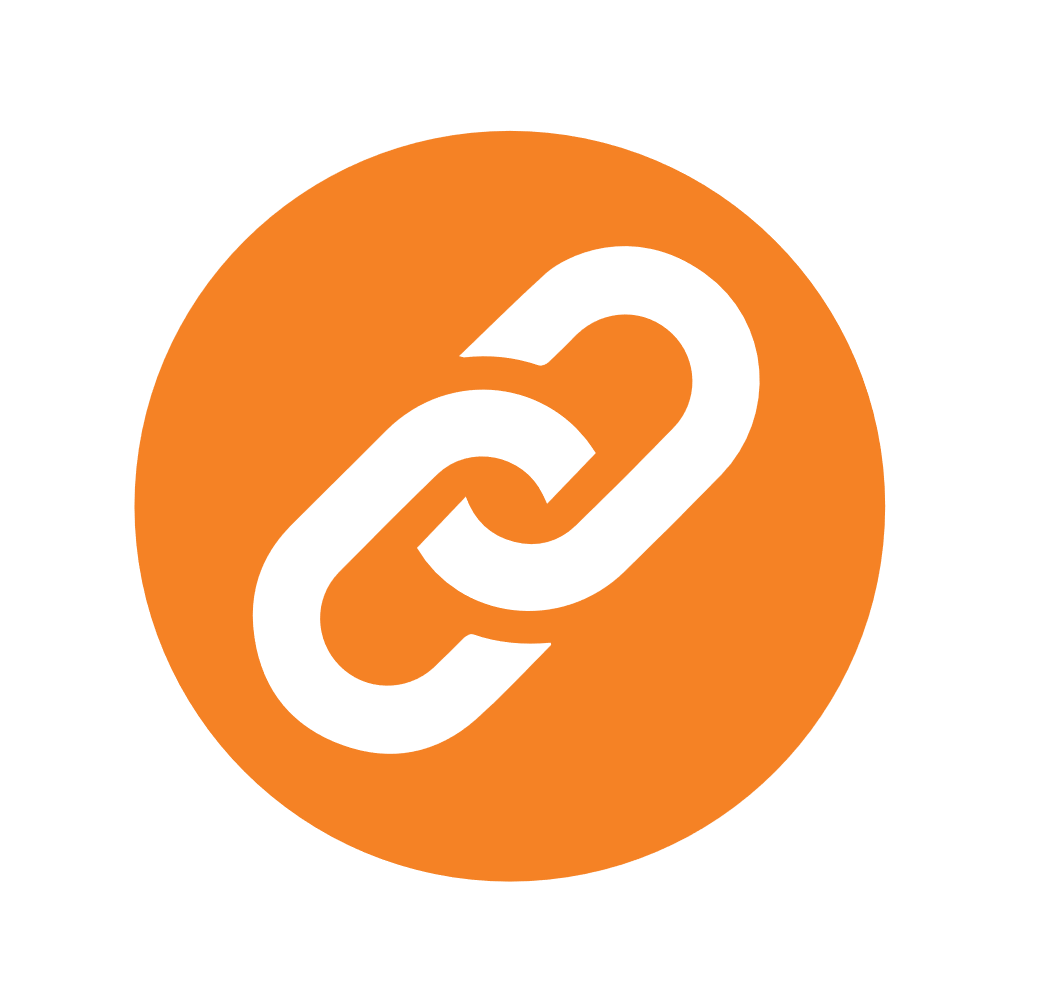 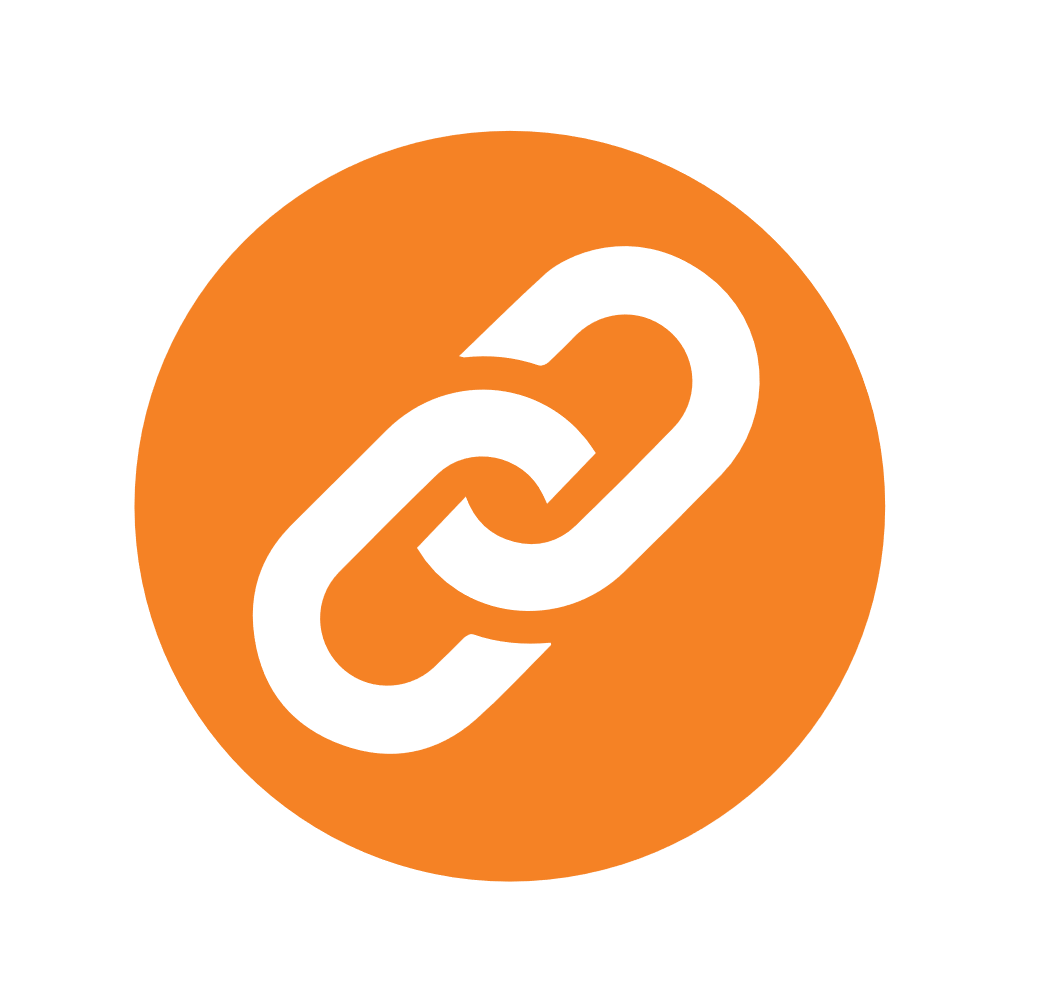 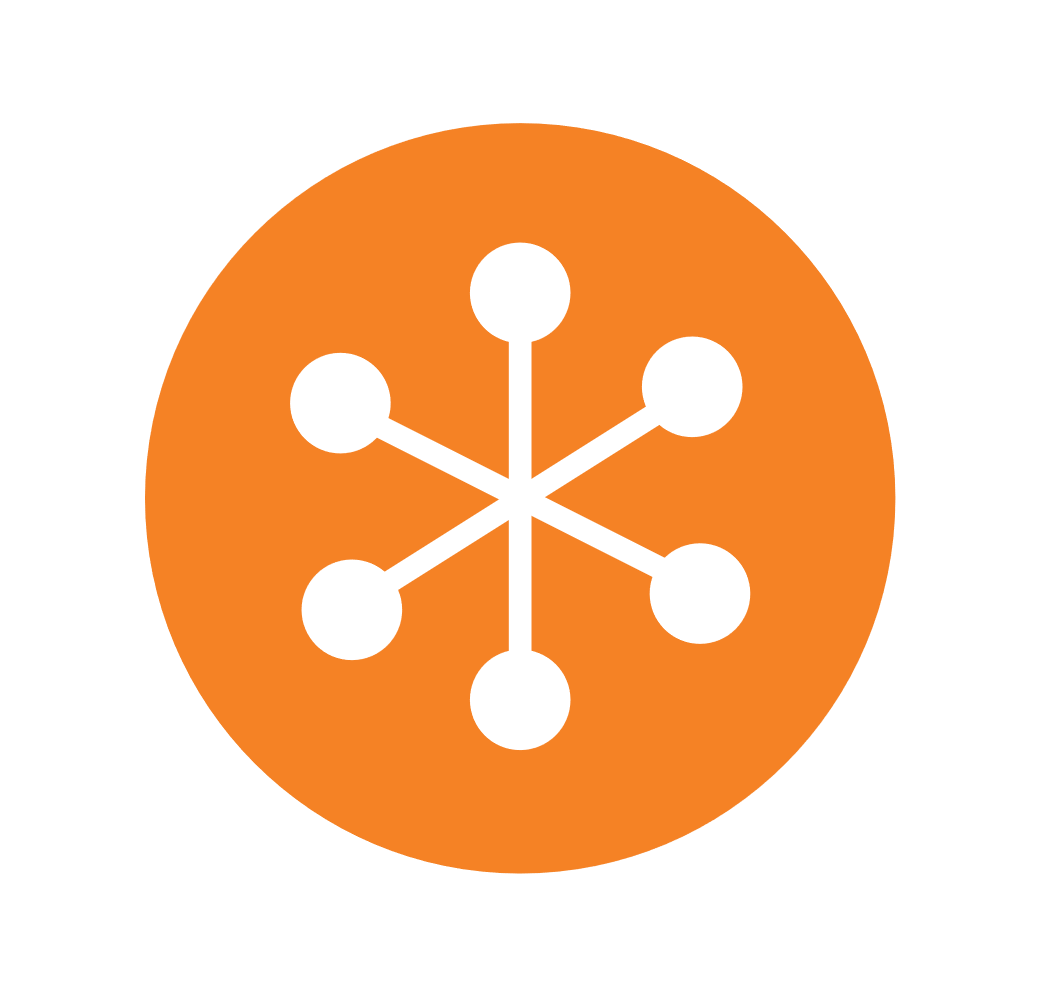 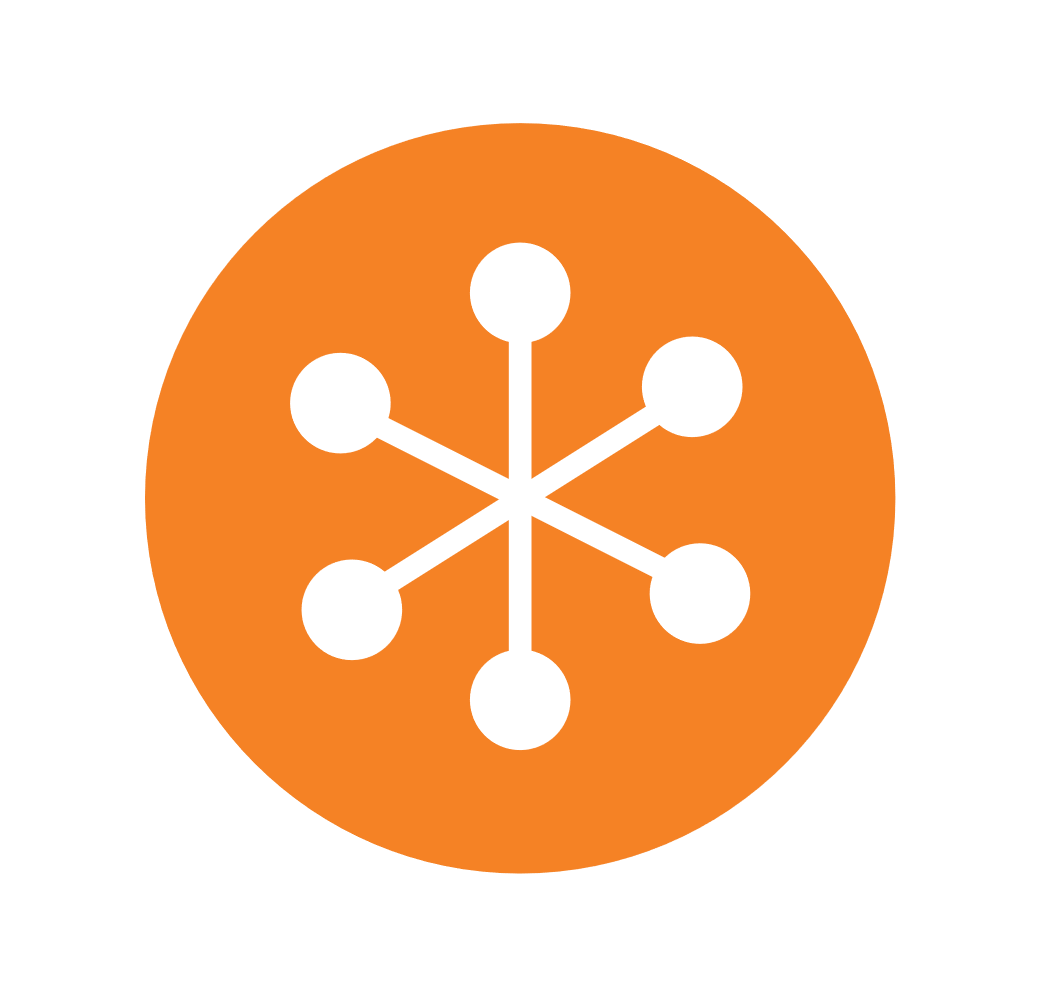 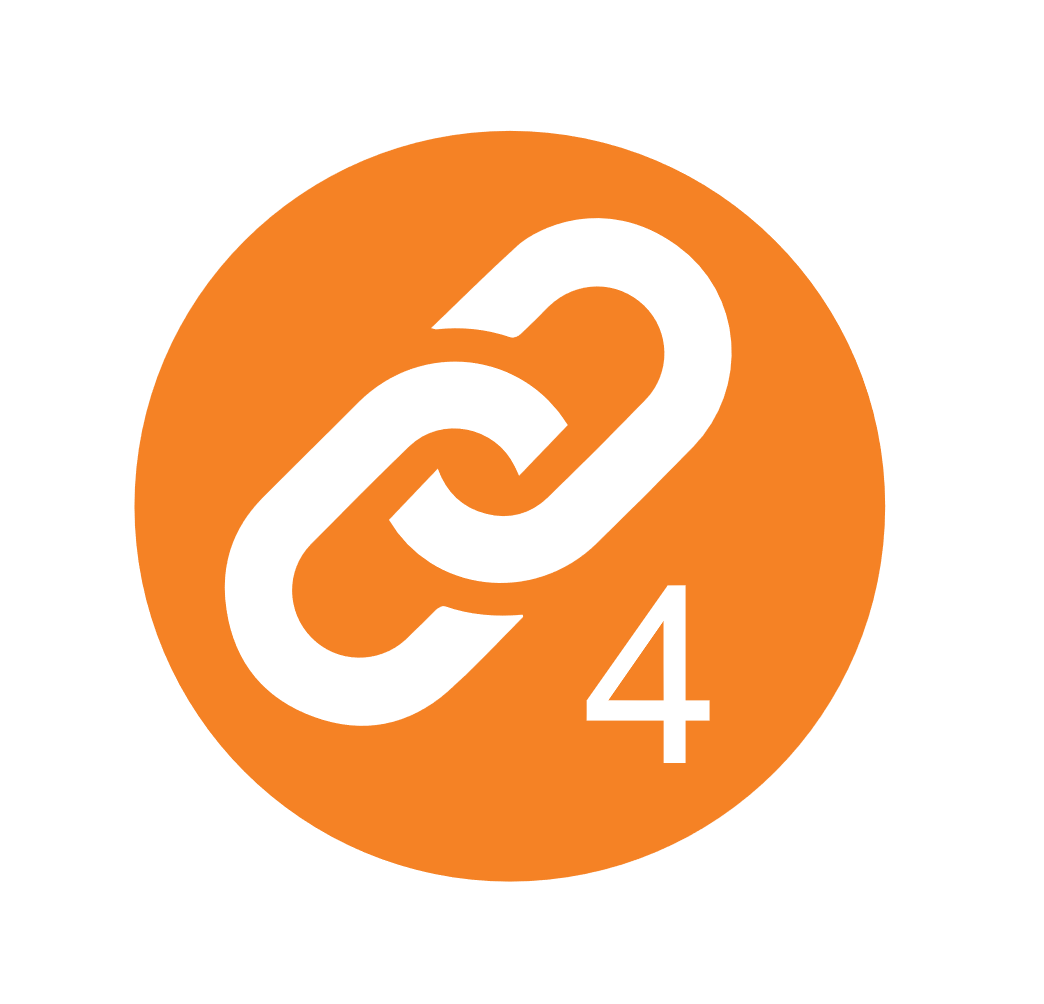 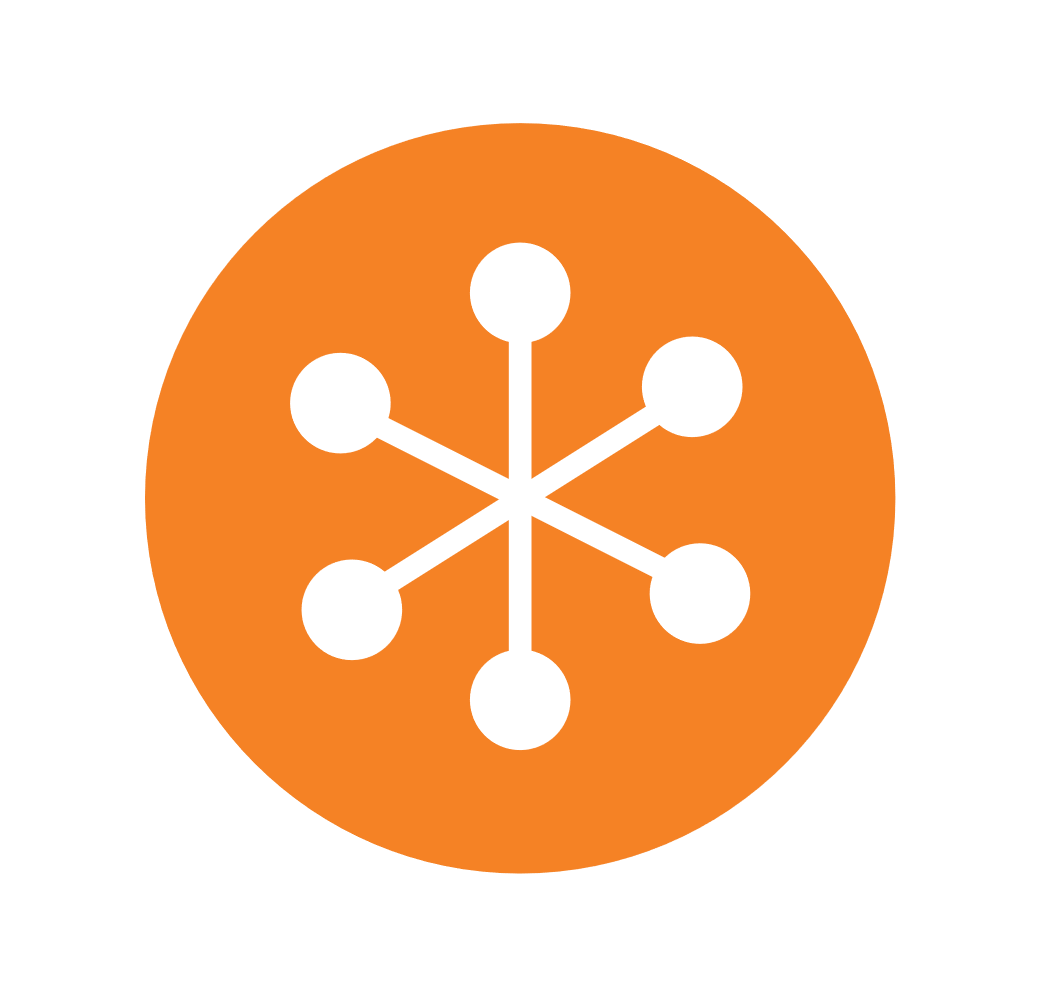 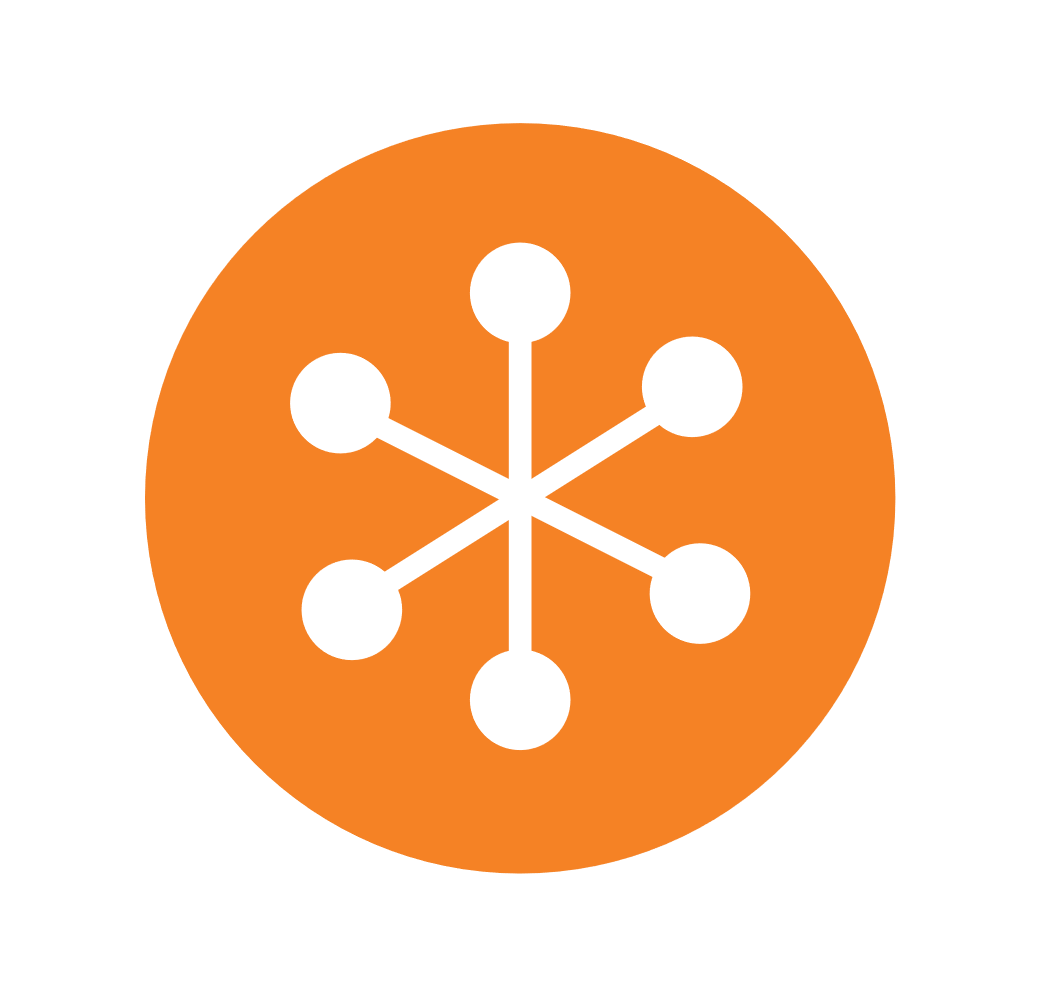 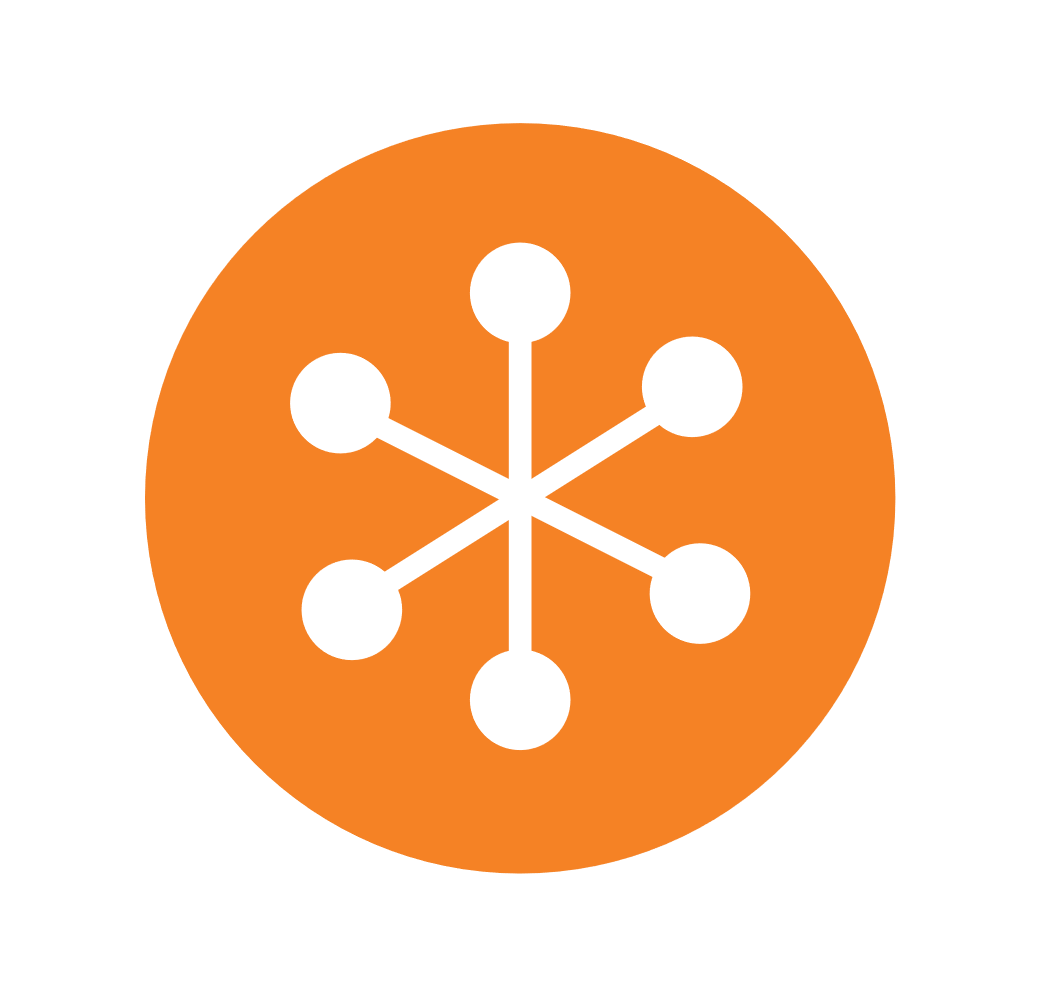 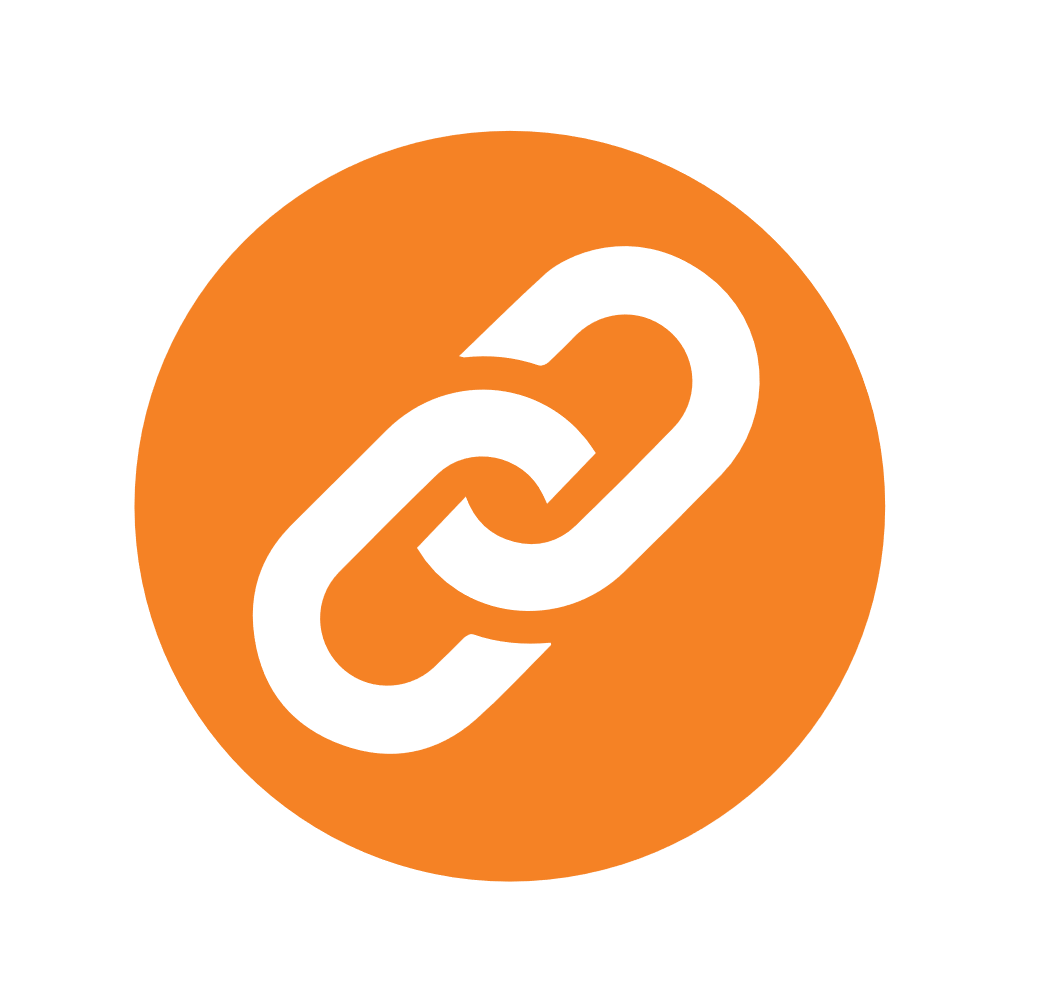 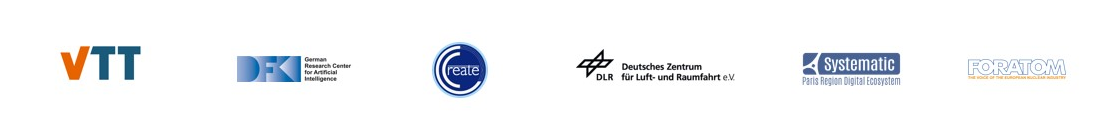 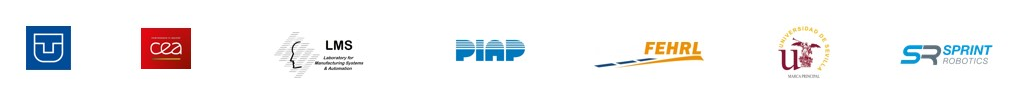 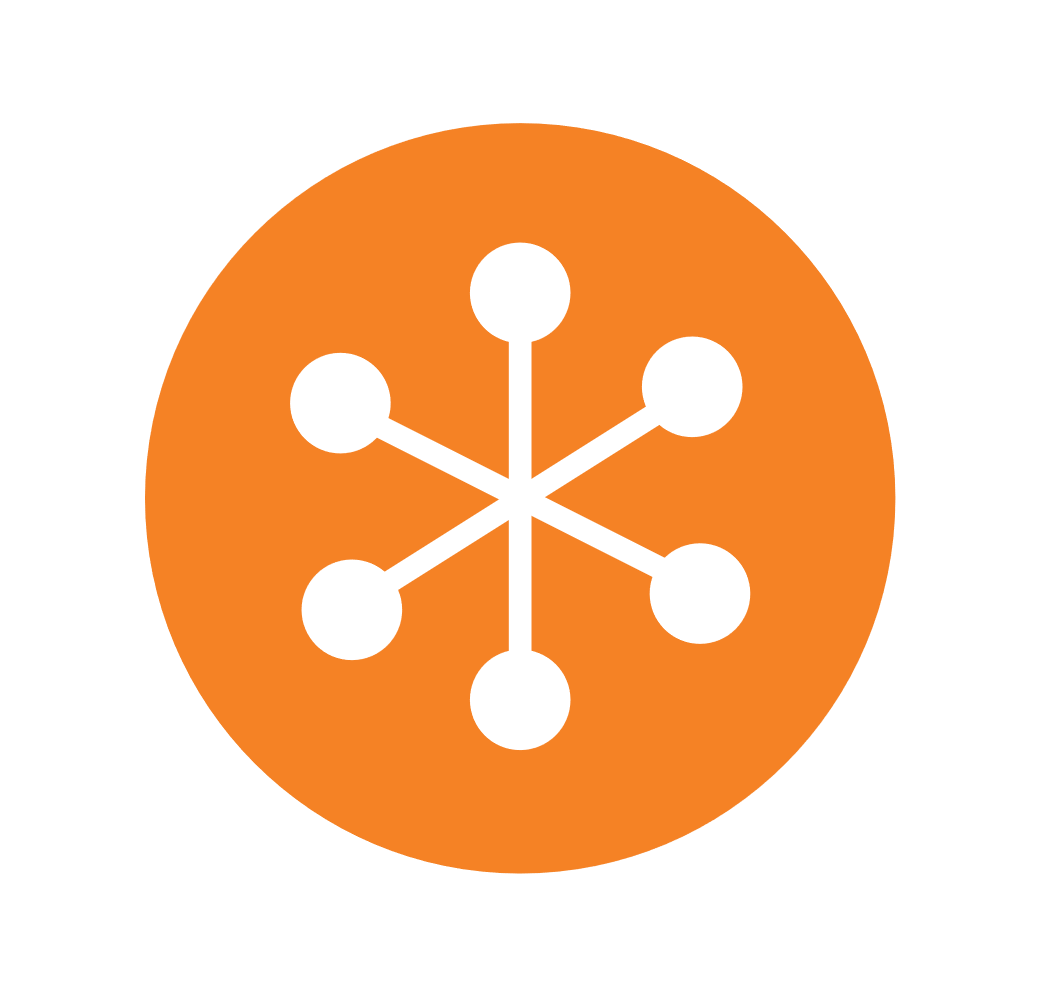 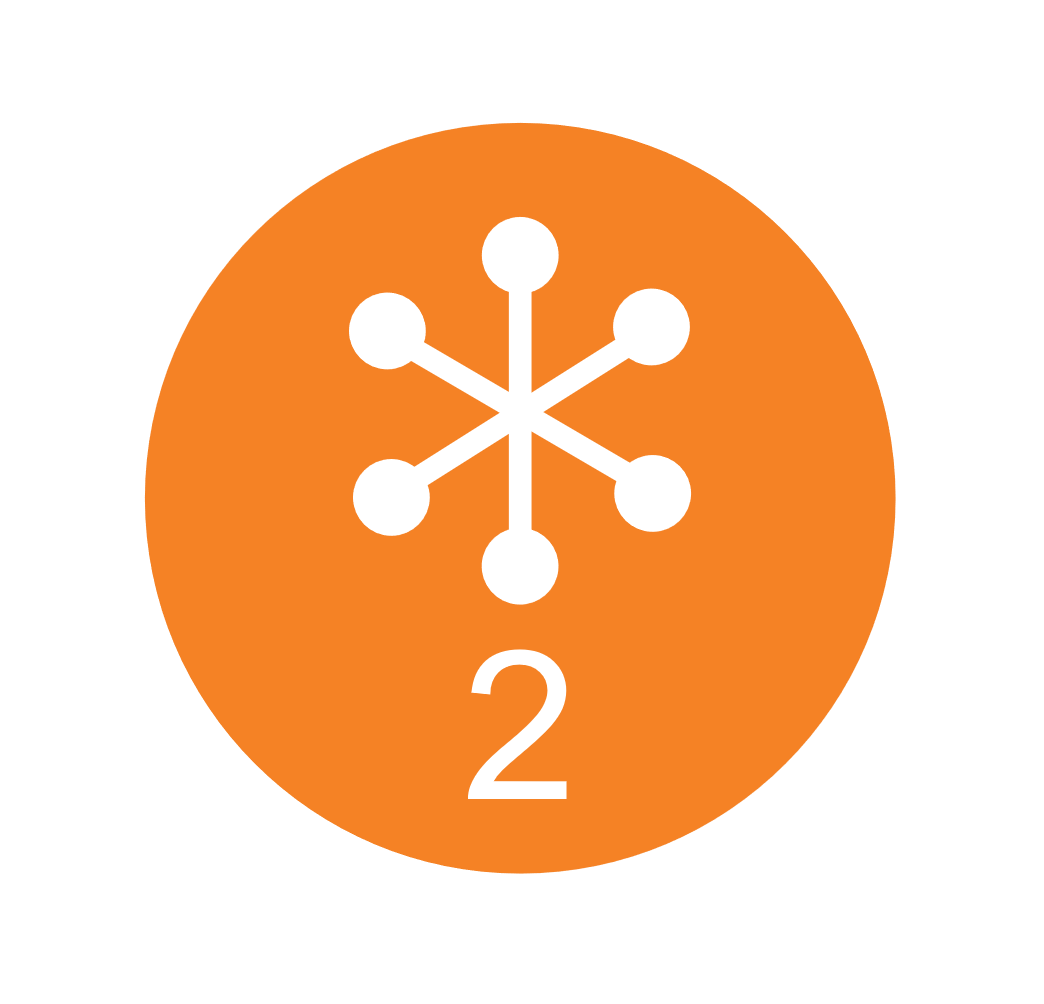 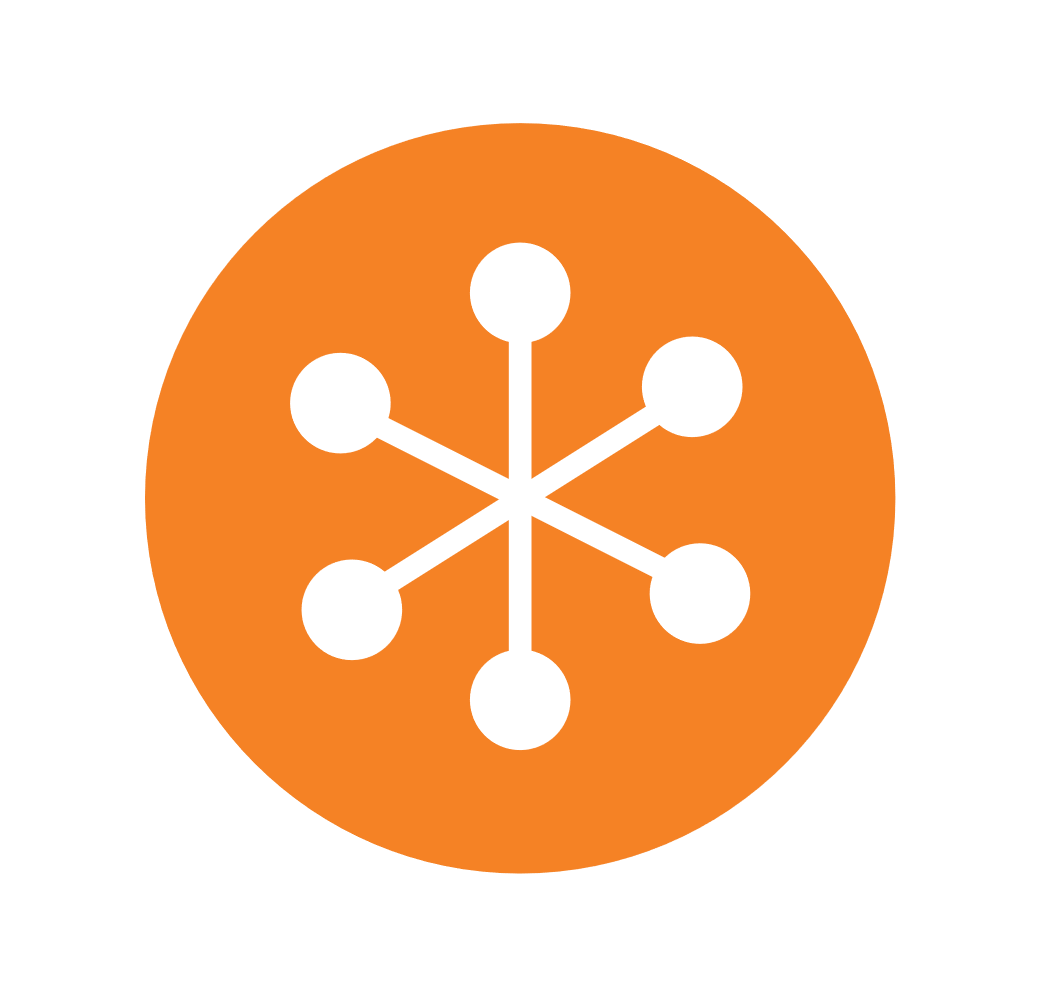 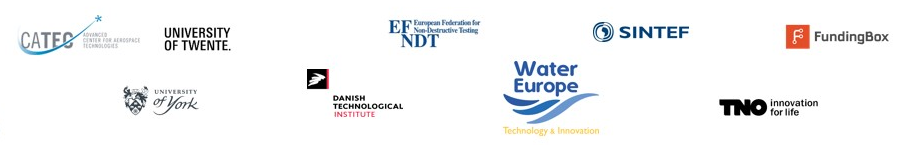 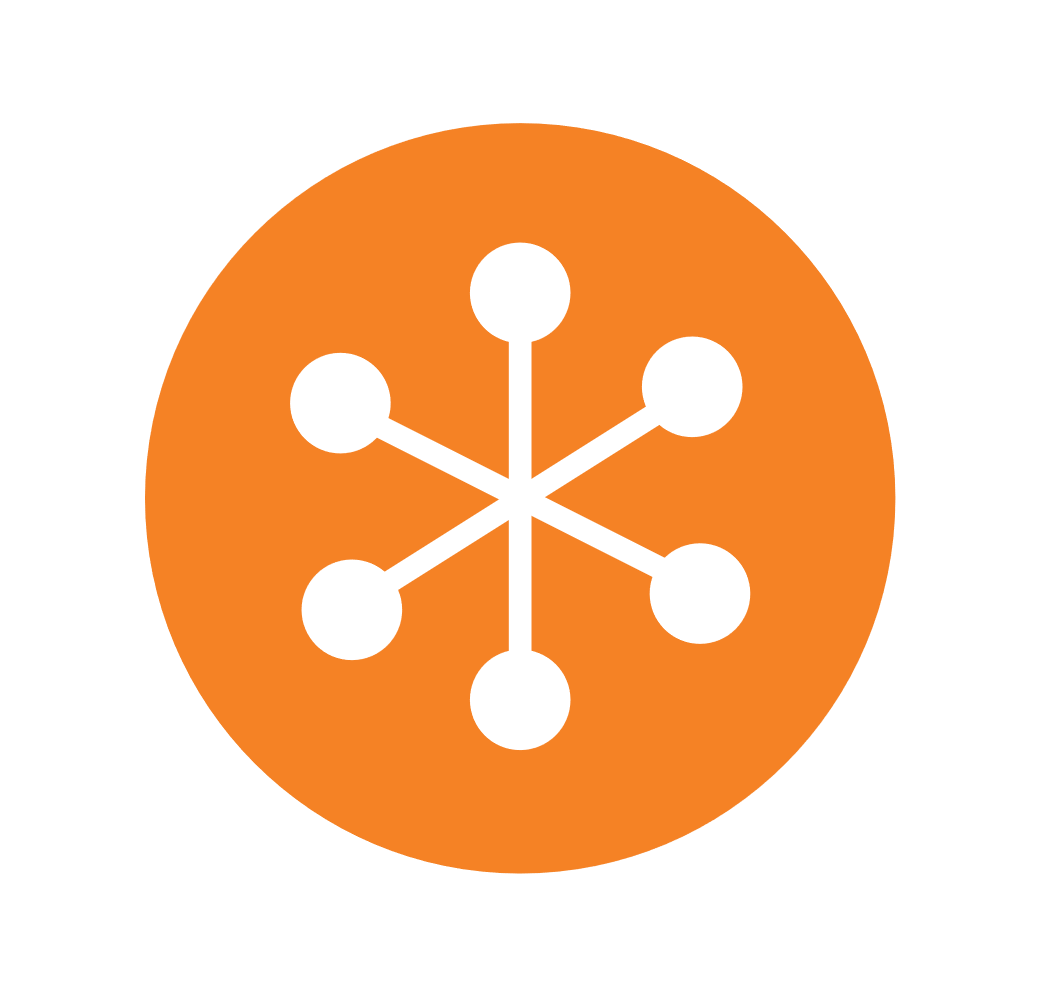 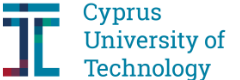 Industry Sectors Covered by RIMA
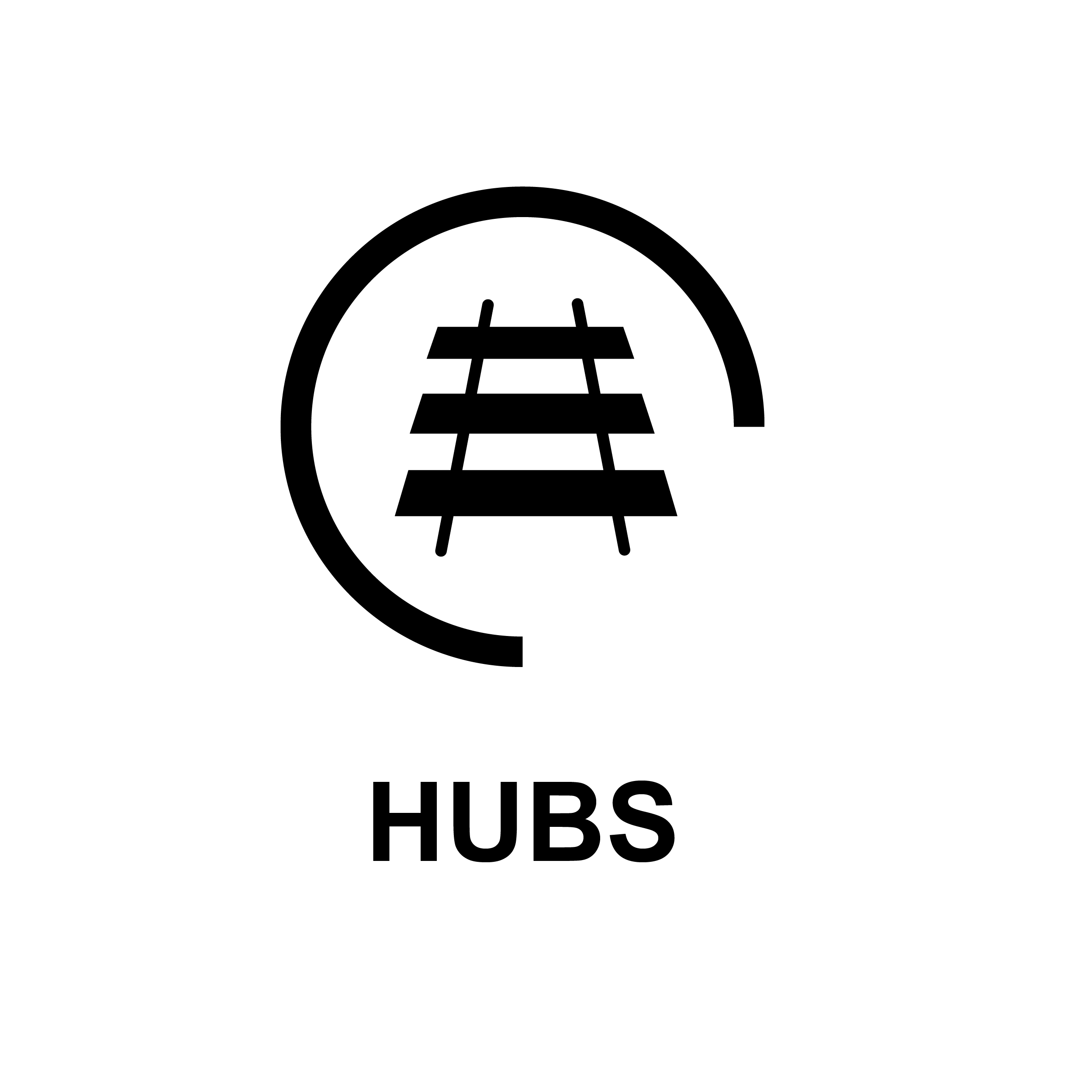 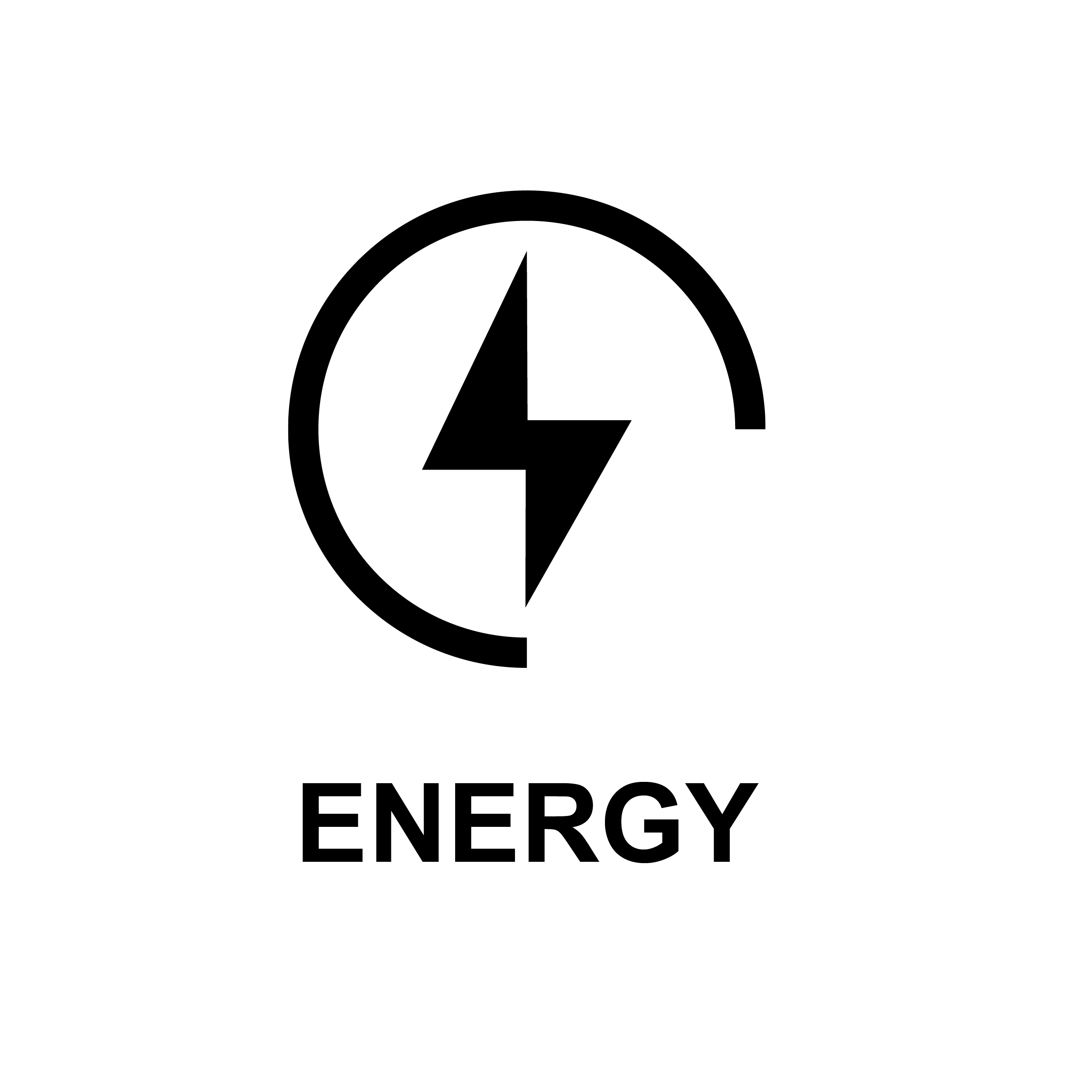 Energy generation and distribution
Transport, cargo and mobility
Includes large transport hubs like ports, airports and interchanges.
Includes wind, solar, hydro, coal, and power distribution, covering both off-shore and on-shore infrastructure
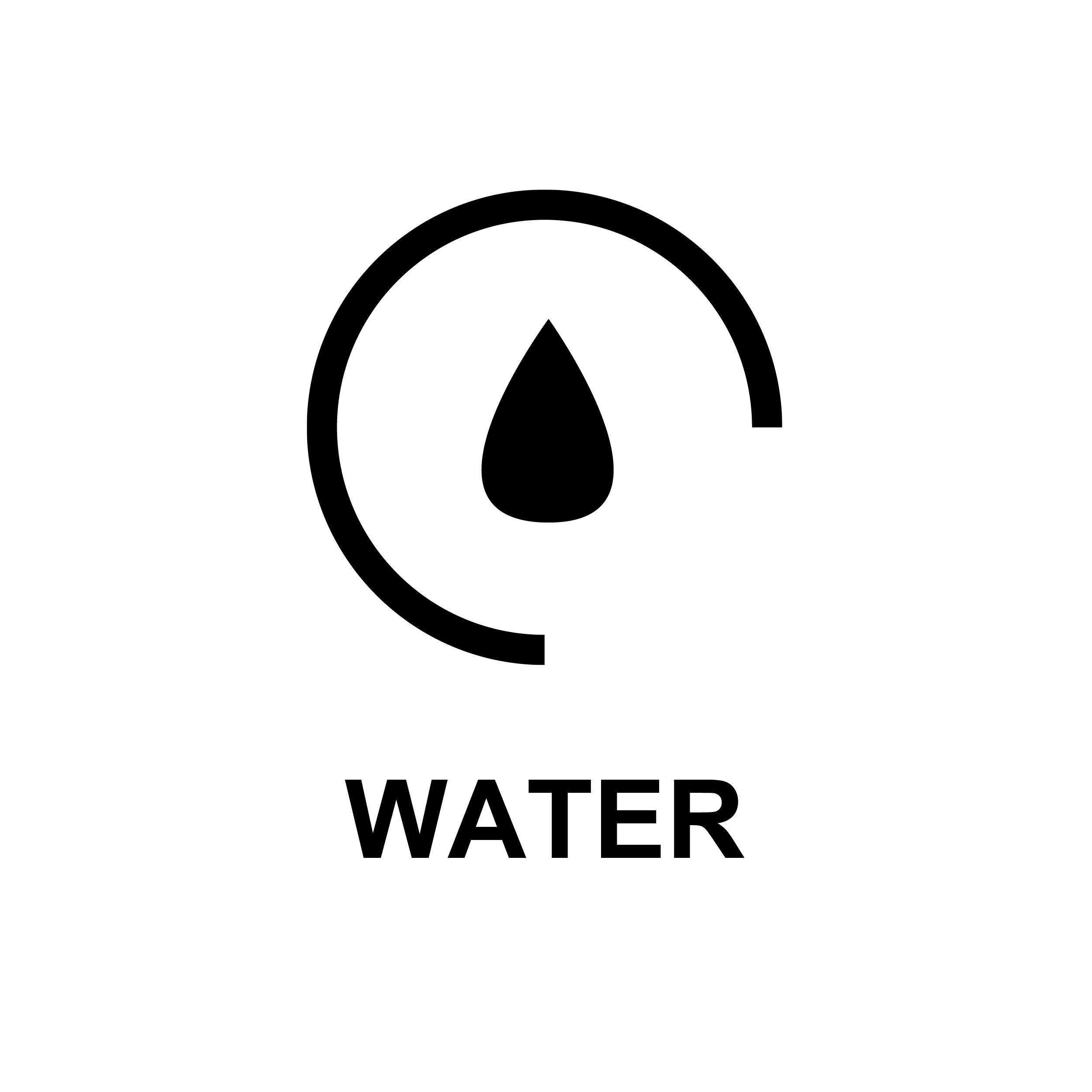 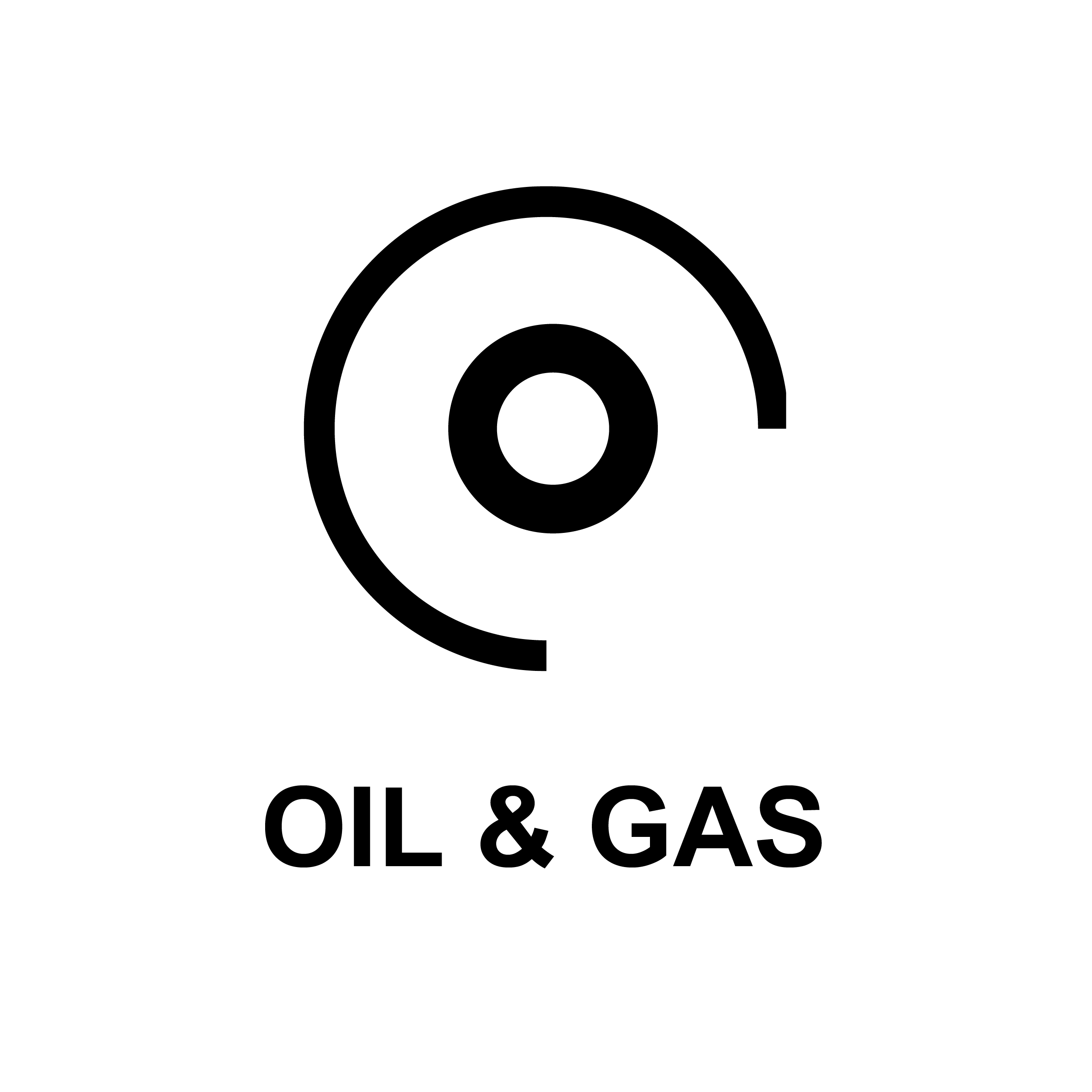 Water supply and sanitation
Oil & gas and chemical
Sustainable, safe water infrastructures include clean water, wastewater and storm water infrastructures
Refining and distribution infrastructure, including off-shore infrastructure and decommissioning.
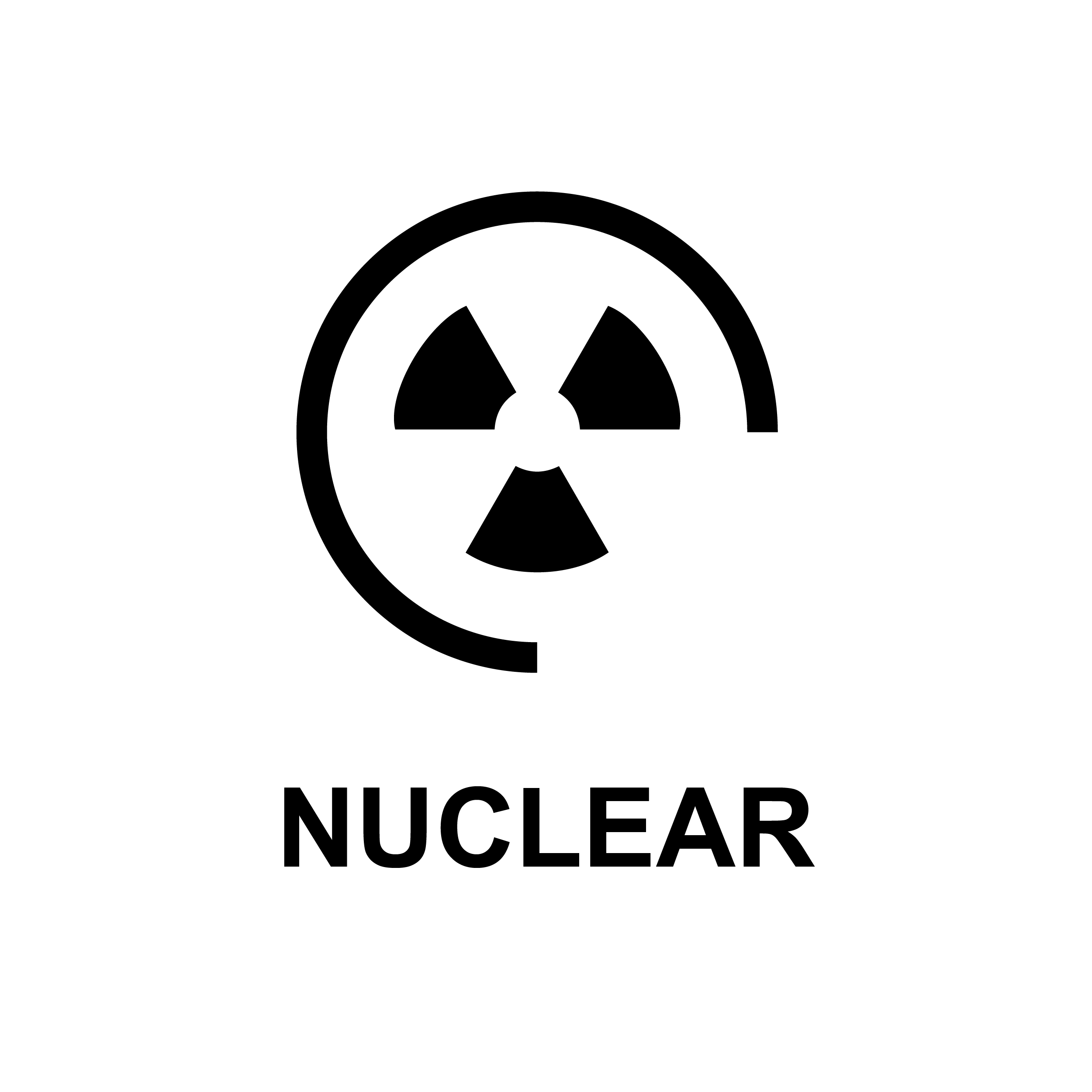 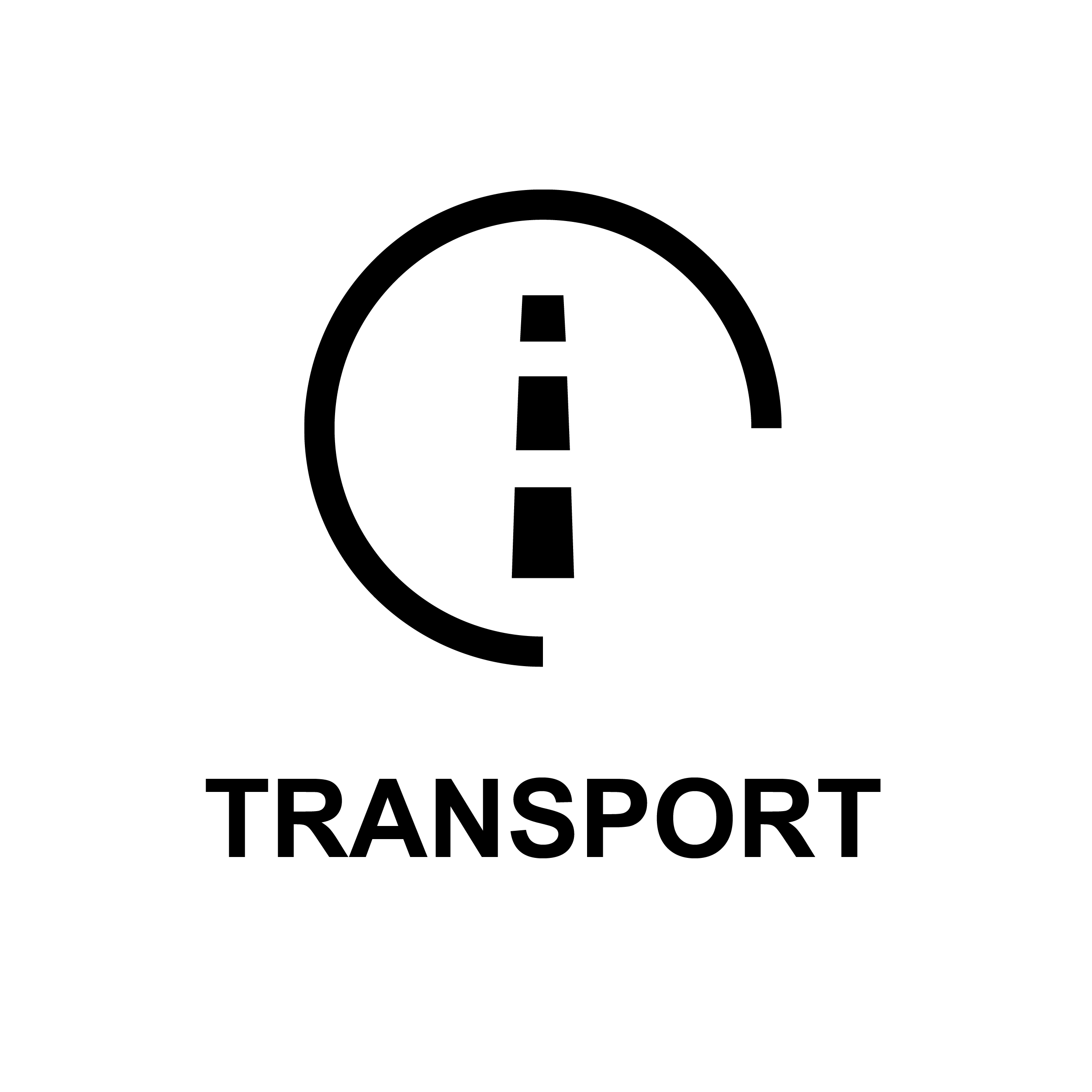 Urban and suburban transport routes connected with cities
Nuclear
Including decommissioning, waste disposal, maintenance and life extension
Local transport systems such as trams, track and trackside equipment, bridges, tunnels and roads
rolling stock and geo-physical maintenance
The Open Calls
1st Open Call
1st Open Call
19 funded projects within the 6 domains
Technology Transfer Experiments (TTE)
Developing, testing and validating the technical and economic viability of a robotic-based representative model or prototype system to be applied in ‘Target Use Domain’ operational environment. 
Max 300k Euros per TTE and project timescale max 14 months
Technology Demonstrators (TD) 
Validating the technical and economic viability of a new or improved Robotic-based technology, product, process, service or solution in a ‘Target Use Domain’ operational environment, whether industrial or other, involving where appropriate a larger scale prototype or demonstrator.
Max 100k Euros per TD and project timescale max 6 months
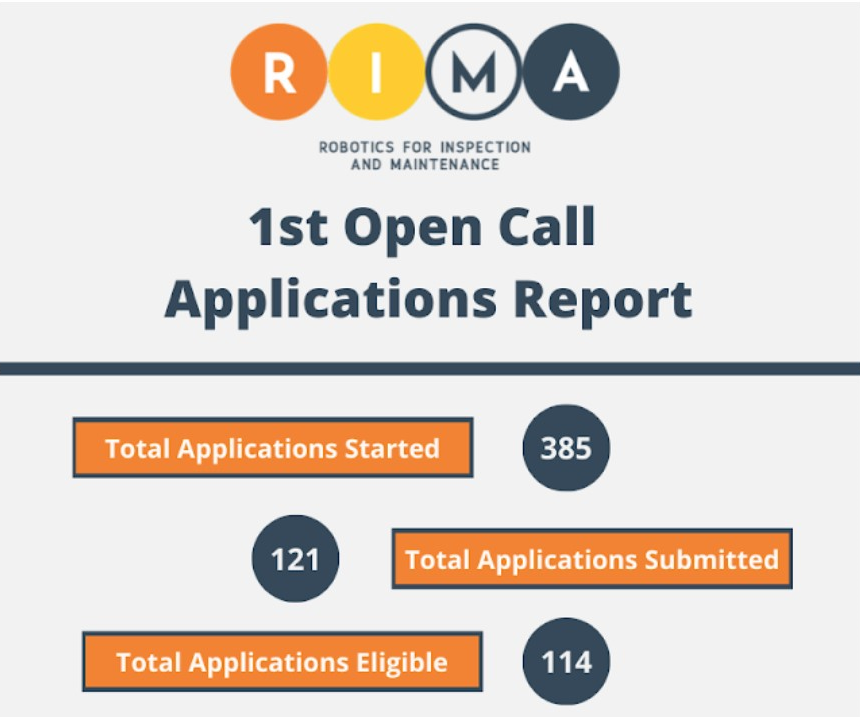 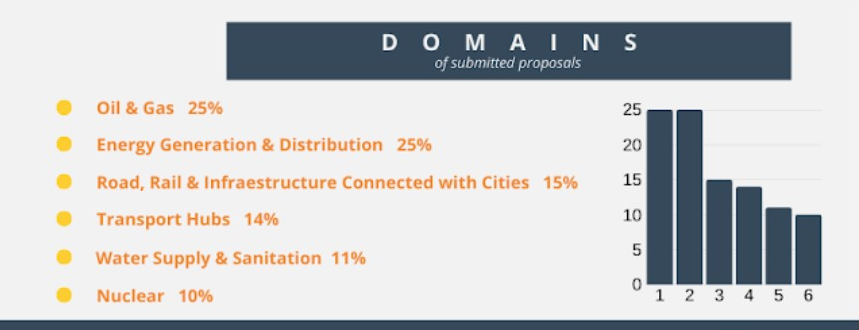 1st Open Call
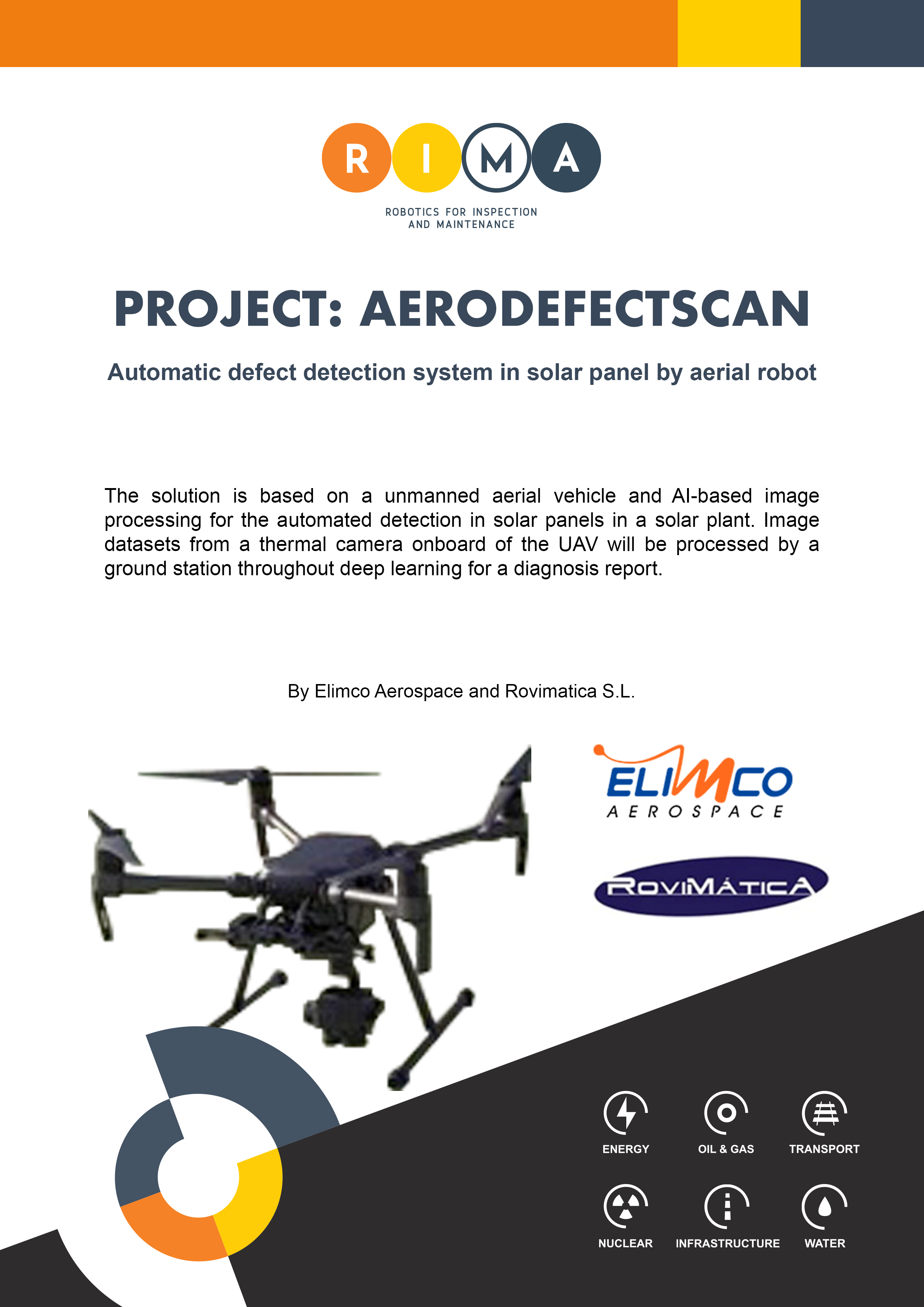 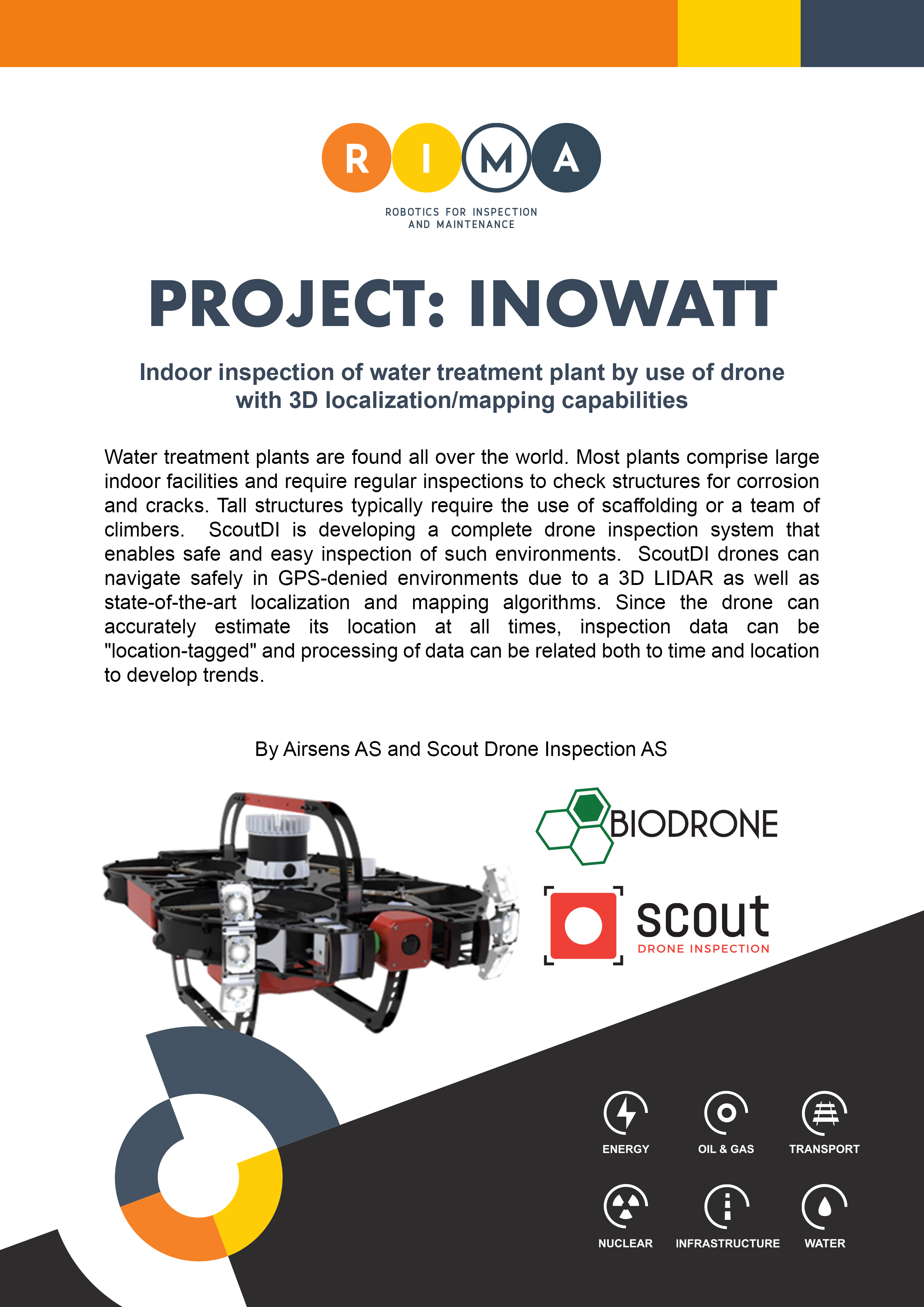 Take a look at the funded proposals in more details on the RIMA website
https://rimanetwork.eu/rima-knowledge-base?kbcat=open-call-dissemination
2nd Open Call
2nd  Open Call
2nd Open Call
2nd Open Call
WHO CAN APPLY? 
Minimum two candidates forming a micro-consortium 
Independent entities that can be technology providers or service providers
Including an end user to micro-consortium is recommended
Multiple submissions
Possibility to submit multiple applications participating in several micro-consortia
Multiple funds by RIMA may be received however this cannot exceed 300k per entity
Project execution team must be dedicated to one project only (one project - one team). 
Submission system
Only proposals submitted through the Open Call submission tool at https://rima-opencall.fundingbox.com/ and within the call duration will be accepted.
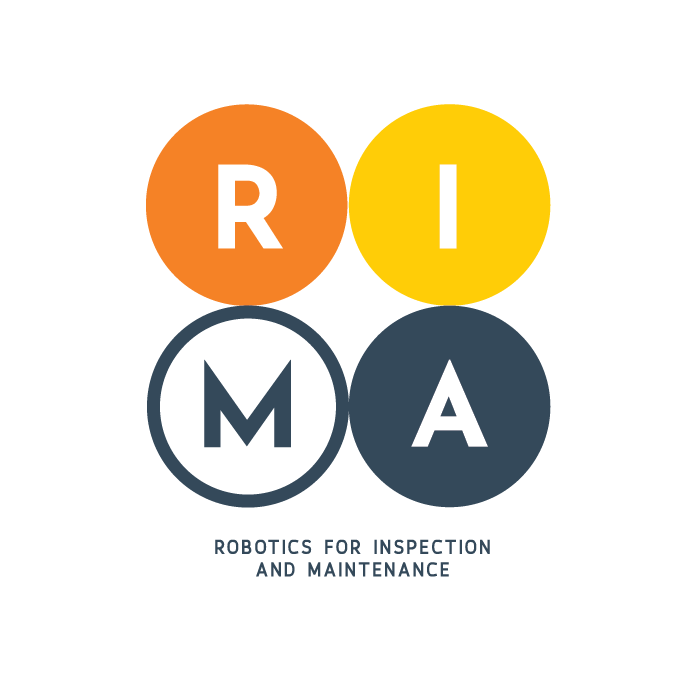 Join us!
Thierry.louvet@systematic-paris-region.org
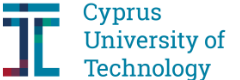 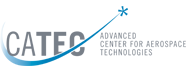 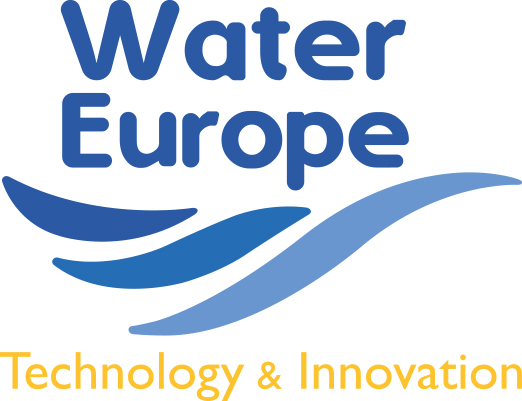